Hätätilanne veneessä – kippari pois pelistä?
2020-11-22/Christian Kurtén
Merkittävä osa matkaveneilijöistä veneilee kahdestaan. Osaamisessa ja kokemuksessa on usein suuria eroja, myös vuosikymmenten  veneilyn jälkeen. Vähemmän osaavalle miehistön jäsenelle ei ole ymmärretty, viitsitty tai osattu hankkia tarpeellista osaamista erilaisten hätätilanteiden hoitamiseen.
Puolalainen esimerkki.
Alla joitakin vihjeitä siitä miten nimenomaan kahden hengen miehistön (tai isommankin jos osaaminen ja kokemus on vain yhdellä henkilöllä) tulisi Itämerellä valmistautua hätätilanteisiin. Valtamerillä kommunikointi on jo sitten eri asia.
Hätätilanteita joissa osaavampi miehistön jäsen on poissa pelistä on veneissä luonnollisesti monenlaisia, tavallisimpia ehkä  veneestä putoaminen ja erilaiset sairauskohtaukset.

 Rajavartiolaitos on julkaissut erinomaisen oppaan ”Veneilijän turvallisuusopas” jonka voi ladata kokonaisuudessaan osoitteesta https://www.raja.fi/download/72289_apua_turvallisuusopas_sivuittain.pdf?baa9ce39d7a5d788.
Rajan ohjeesta löytyvät myös toimenpidekortit 9 erilaiseen hätä- ja onnettomuustilanteeseen jotka voi ladata suoraan osoitteesta http://www.raja.fi/ohjeita/ohjeita_veneilijoille/ toimenpidekortit.

Ne kannattaa tulostaa, laminoida ja sijoittaa veneessä johonkin helposti löydettävään kohtaan. Niissä esiintyvät asiat kannattaa käydä läpi miehistön kanssa jolloin varmistetaan että miehistöllä on edellytykset toimia niiden mukaisesti jos osaavin henkilö ei ole käytettävissä.
Jokaisella miehistön jäsenellä tulisi olla puhelimessaan Suomi 112-appi. Sitä voi käyttää maissa ja vesillä, joten sitä voi olla suuri hyöty myös maantieliikenteessä. Sillä voi soittaa hätäkeskukseen 112 tai meripelastuskeskukseen 0294 1000 ja soittaessa soittajan sijainti välittyy keskukseen automaattisesti. Luonnollisesti on huolehdittava siitä että puhelimien akuissa on virtaa. Käytännössä tämä valitettavan usein laiminlyödään.
Jos veneessä on VHF-puhelin jokaisen miehistön jäsenen tulisi tietää miten sillä soitetaan kanavalla 16. VHF:n käyttöön tarvitaan lupa mutta hätätilanteessa ei soittajan lupia kysellä. Hyödyllistä olisi toki osata soittaa hätäpuhelu oikein. Sitä varten löytyy tarroja jotka voi liimata lähelle puhelinta (tai sen voi kopioida Rajan julkaisemasta ”Veneilijän Turvallisuusopas”-kirjasta sivulta 54).  Myös VHF-puhelimen hätähälytyspainikkeen käyttö olisi hyvä tuntea jos sellainen puhelimessa on.
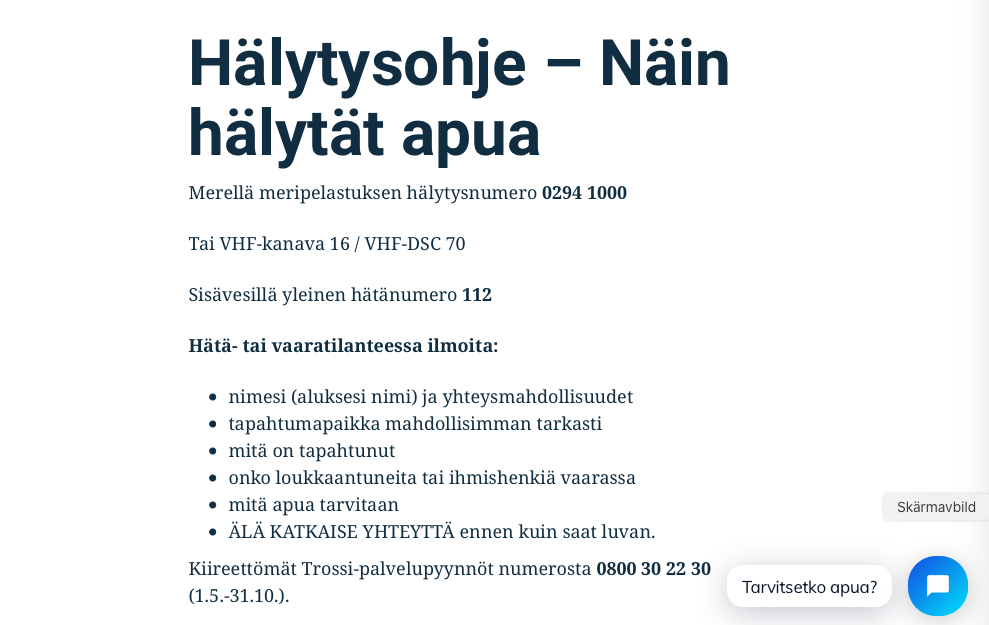 Mies yli laidan. Moottoriveneissä ei yleensä ole vinssejä kuten purjeveneissä joten toimintakyvyttömän henkilön saaminen vedestä on usein erittäin haasteellista. Ellei henkilöä saada nopeasti pois vedestä on pyydettävä apua meripelastuskeskuksesta (hypotermiavaara).
Veneessä tulee olla ainakin kaksi henkilöä jotka osaavat pysäyttää veneen ja ajamaan sen vedessä olevan lähelle puoshaka-, pelastusrengas- tai köysietäisyydelle. Tätä voi harjoitella sopivassa paikassa esim. sitomalla ämpäri ankkuriksi lepuuttimeen jolloin se pysyy paikallaan.
Tositilanteessa on hyvä ohjata vene niin, että lähestytään vedessä olevaa vastatuuleen (helpottaa veneen tarkkaa hallintaa). Kun vene on riittävän lähellä tulee moottori sammuttaa. Tyhjäkäynti ei riitä, joku voi vahingossa työntää vaihteen päälle (perustuu tositapahtumiin).
Lisää ohjeita Rajan ohjekirjassa.
Sairaskohtaukset. Näiden osalta ei ole helppoa antaa yleisohjetta mutta kun ylläolevilla ohjeilla on saatu yhteys meripelastuskeskukseen pystyy keskus tarvittaessa järjestämään yhteyden lääkäriin joka puhelimessa voi neuvoa mitä pitää seuraavaksi tehdä. Myös tästä lisäohjeita Rajan ohjekirjassa.
Avun saanti. Kynnys soittaa meripelastuskeskukseen on yleensä valitettavan korkea. Jos on syntynyt tilanne josta voi kehittyä vakava ongelma meripelastuskeskukseen voi soittaa ja kertoa mikä on tilanne ja että ongelmaa pyritään ratkaisemaan itse. Silloin keskus voi valmistautua avun antamiseen ja jos sopiva yksikkö on lähellä voi yksikkö käydä tarkistamassa  tilanteen ja antaa apua vaikka varsinainen hätätilanne ei vielä ole syntynyt. Avun saannin kesto vaihtelee suuresti alueesta ja tilanteesta riippuen mutta tunnin, joissakin tapauksissa useamman tunnin odotukseen joutuu varautumaan saaristossakin.
Ensiapuvälineet. Näistä löytyy suositus SPV:n katsastusohjeista. Ei tosin löydy vielä!
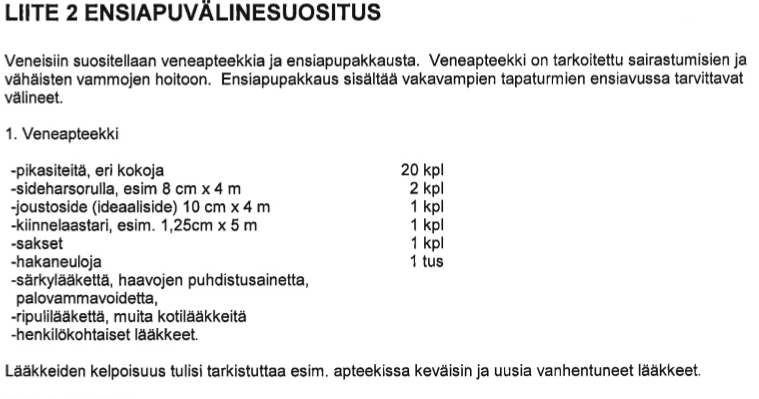 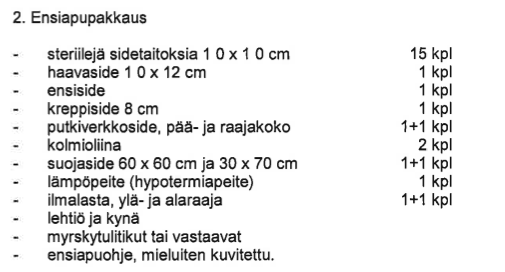 Mitä tapahtuu veneelle jos vene joudutan jättämään? Hengen pelastus merellä on maksutonta. Samassa yhteydessä useimmiten myös vene hinataan turvaan mutta aina se ei ole mahdollista ja henkien pelastaminen on aina ensisijaista. Joskus vene voidaan joutua jättämään tai vain hinaamaan pois muun liikenteen tieltä ja omistaja joutuu itse etsimään muita ratkaisuja veneen pelastamiseksi. Huonoissa sääolosuhteissa ratkaisun löytäminen voi olla hyvin vaikeaa.
Tässä esityksessä on keskitytty hätä- ja onnettomuus- tilanteisiin. Veneilijän olisi kuitenkin hyvä tietää perusasiat meripelastuksesta, avustuksesta ja venevakuutuksista.
Meripelastus on henkien pelastamista merellä tai järvillä. Jos esim. sunnuntai-iltana moottori ei käynnisty kun viikonlopun retken jälkeen pitäisi lähteä kotiin veneilijällä on ongelma mutta hän ei ole hädässä ja kyseessä on avustus. Jos resursseja on vapaana hän voi saada hinauksen mutta se maksaa, hinaavan yksikön koosta ja matkan kestosta riippuen. Tällaisia tapauksia varten Suomen Meripelastusseuralla on Trossipalvelu jonka ostamalla (https://meripelastus.fi/trossi/#liity) hinauksesta ei tule lisäkuluja.
Hinausvaihtoehtoja:
Soveltuu olosuhteisiin joissa aallokkoa (tuulta tai muta liikennettä). Köyden tulee olla pitkä (toisin kuin tässä 
            kaavamaisessa kuvassa)! Jos köyden keskiosa nousee hinauksen aikana vedestä on köysi liian lyhyt!
2.   Lyhyempi vaihtoehto jos ei ole paljon aallokkoa eikä haluta valmistaa länkiä (Y-haaraa).
3.   Soveltuu lyhyeen hinaukseen ellei aaltoja, hinattavan viemiseen pilttuuseen tms. Veneiden kiinnittäminen 
            toisiinsa vaativaa (paljon lepuuttajia, köydet oltava kireällä, auraamista ei saa sallia). Perät vierekkäin!
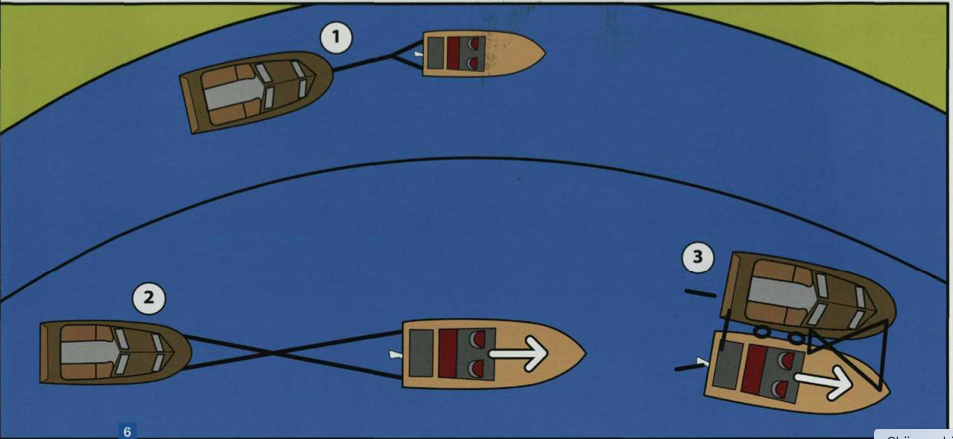 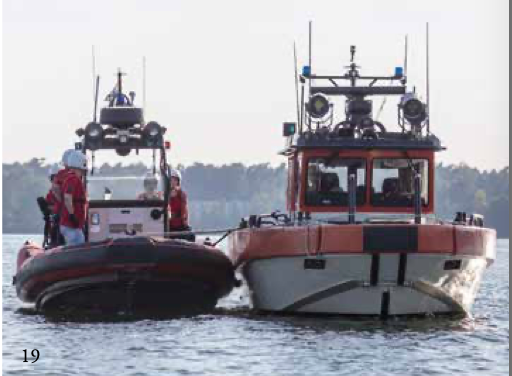 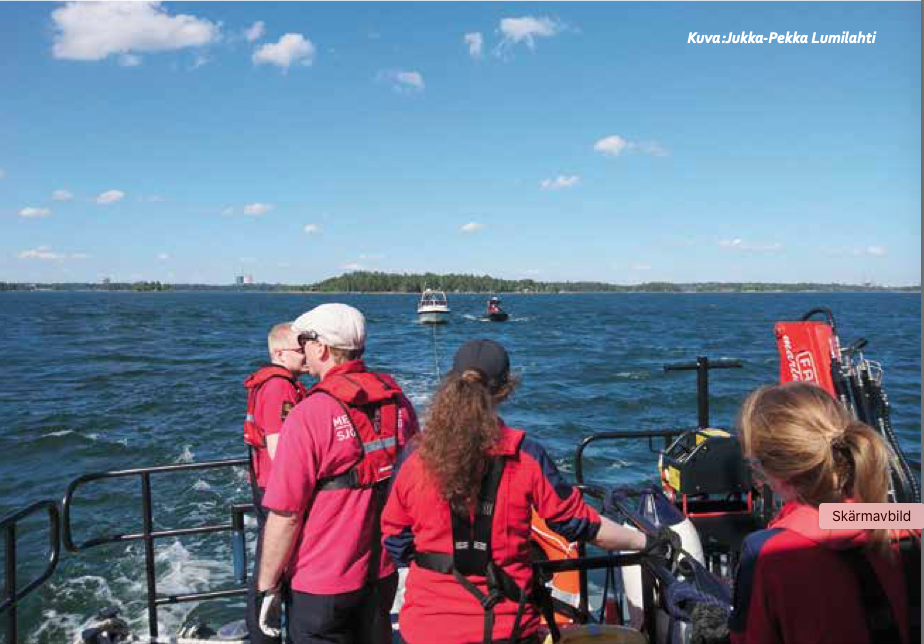 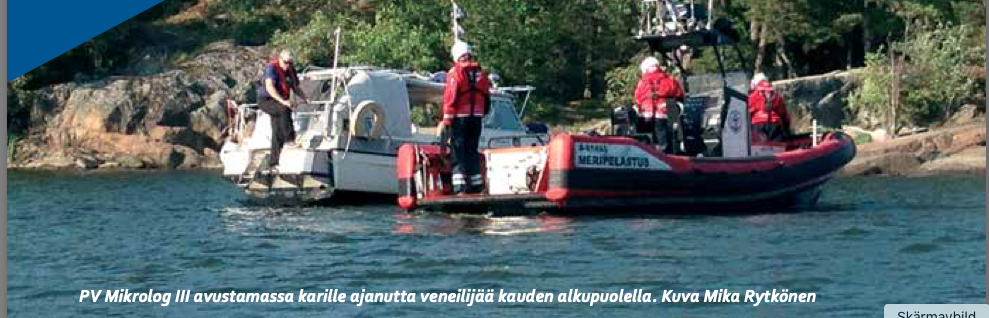 Myös veneilijä joka ei ole liittynyt Trossipalveluun voi tilata avustuksen Trossikeskuksesta puh 0800 302 230. Tällaisen hinauksen hinta vaihtelee suuresti mutta on keskimäärin yli 300 €. Apua voi joutua odottamaan kauemmin kuin meripelastustilanteessa.
Moni veneilijä on siinä käsityksessä että venevakuutus korvaa hinaukset ongelmatilanteissa. Venehinausvakuutuksia ei tiettävästi yksikään vakuutusyhtiö Suomessa myy, mutta hinaus useimmiten korvataan edellyttäen että alkuperäinen ongelma on ns. vakuutustapahtuma. Vakuutustapahtuma taas on yleisesti ottaen äkillinen ja ennalta arvaamaton tapahtuma eikä vanhan letkun rikkoutuminen tai osan kuluminen kuulu niihin. Siten esim. takuuaikana sattunut moottorivika ei ole vakuutustapahtuma, samoin esimerkiksi yli 13 v vanhalle moottorille tullut ongelma ei ole vakuutustapahtuma.
Ehdot vaihtelevat jonkun verran vakuutusyhtiöiden välillä mutta veneilijän kannattaa tutustua ehtoihin huolella, myös ns. pienellä präntillä kirjattuihin ehtoihin. Käytännössä on todettava että valtaosa avustukseen johtavista ongelmista eivät ole vakuutustapahtumia eikä hinausta siis korvattaisi vakuutuksesta. 
Jos vakuutusta voidaan käyttää on tehtävä vahinkoilmoitus  samaan tapaan kuin autovakuutuksessakin.
Kiitos!

Turvallista veneilyä!